Сказка за сказкой
Игра - путешествие
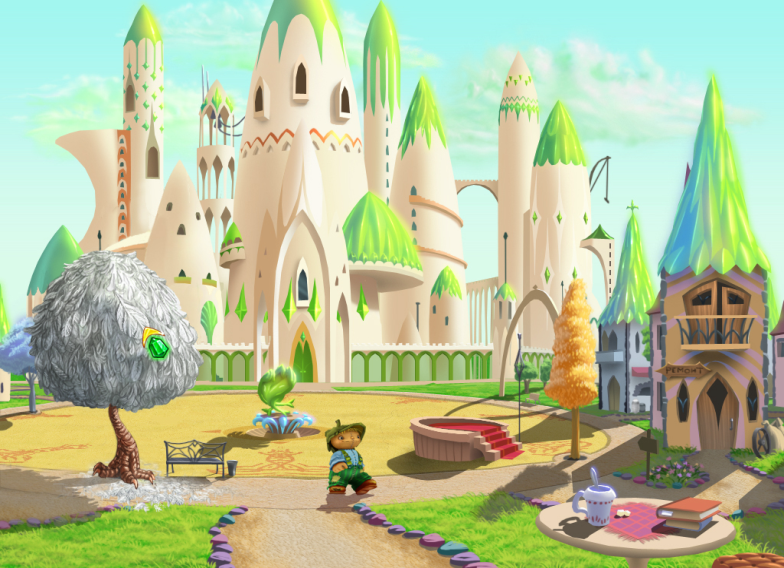 Сказка о мертвой царевне
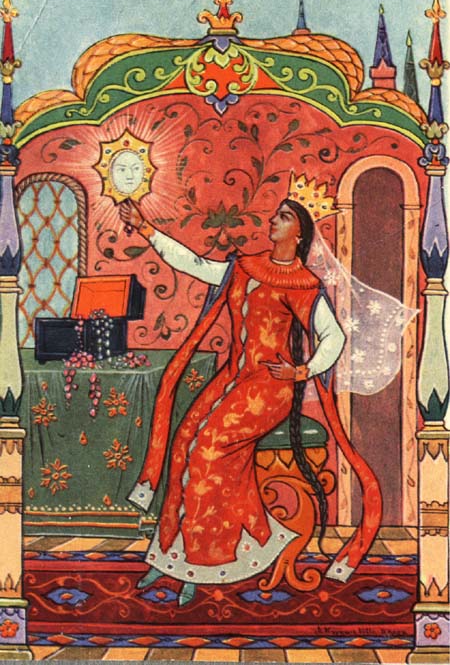 Сказка «12 месяцев»
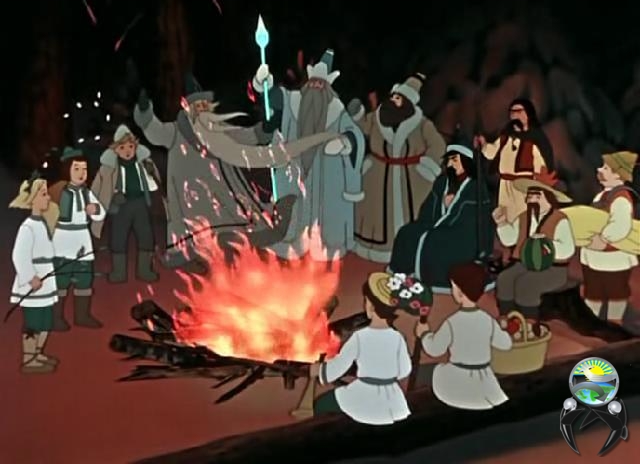 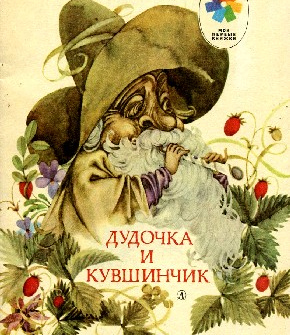 Золушка
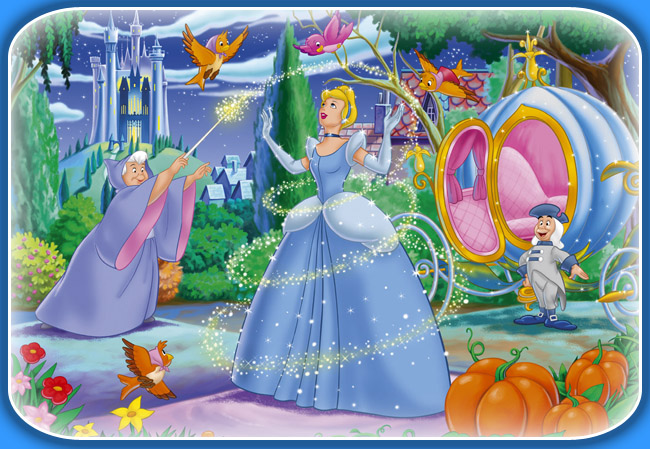